July 2011
Using Upper Layer Message IE in TGai
Date: 2011-07-17
Authors:
Slide 1
Ping Fang, Huawei.
July 2011
Abstract
This document describes a technical proposal for TGai which Upper Layel Message IEs are used in order to concurrent EAP, DHCP and 4-Way handshake.
Slide 2
Ping Fang, Huawei.
AP
AP
July 2011
Usual network architecture& initial link setup
1 Discovery & Association
2 EAP authentication
3  IP address Assignment
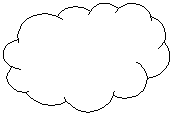 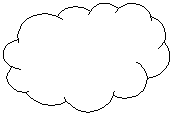 6 Possible Fast transition
AS
4 After link setup
5 Move
Internet
11r Interface
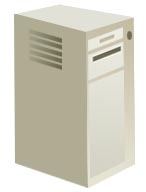 Router
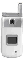 DHCP Server
STA
User Device
WiFi Access Network
Internet
Slide 3
Ping Fang, Huawei.
AP
AP
July 2011
Our scope and essential principle
We work on here
We shall not change this!
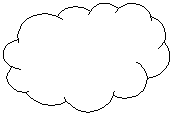 Key hierarchy must not be changed!
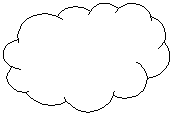 AS
Internet
11r Interface
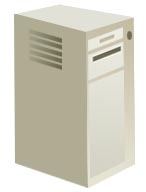 Router
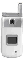 DHCP Server
STA
User Device
WiFi Access Network
Internet
Slide 4
Ping Fang, Huawei.
July 2011
How to reduce rounds on air interface?
Concurrent EAP procedure, DHCP procedure, 4-Way handshake and AID assigning.
EAP messages and DHCP messages are encapsulated into the Authentication frames as Upper Layer Message IEs if the FILS procedure is indicated. 
The 4-way handshake function are merged into the Authentication frames.
The Association frames are removed. The functions of the Association frames are moved to Authentication frames. The key point is that the AID is delivered together with the GTK through the third message of the 4-way handshake.
Slide 5
Ping Fang, Huawei.
July 2011
Upper Layer Message IE
New Upper Layer Message IE may be defined as below
Element ID
length
Upper layer message
Special value
 254
2 Oct.
ULM 
Type
ULM body
1 Oct.
1:EAP
2:DHCP
…
Upper layer message IE element format
Slide 6
Ping Fang, Huawei.
July 2011
How to compatible with old STAs
Authentication frames must be kept.
Add a new enumerative value to the field Algorithm in Authentication frame which means using FILS procedure.
Definitions in 11mb:
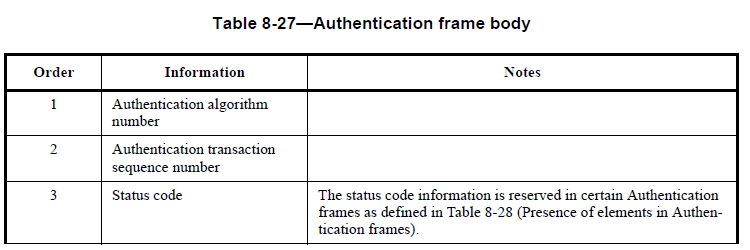 1 = Open systen
2 = Shared Key
3 = Fast BSS Transition
4 = FILS
Slide 7
Ping Fang, Huawei.
July 2011
Modifications
Maximum length of IE is limited to 256 octet.  So one EAP or DHCP message may be divided into multiple IEs. But if a special EID is defined with the meaning the length field is in two octets, a single IE can carry a whole upper layer message.
Association frames are not ignored if FILS is called.
4-Way handshake procedure is concurrent with EAP procedure if FILS is called.
Slide 8
Ping Fang, Huawei.
July 2011
Questions & Comments
Slide 9
Ping Fang, Huawei.